Presentation Title 1-3 Lines
11/6/2023
Presentation Title 1-3 Lines
11/6/2023
Agenda
Item 1
Item 2
Item 3
Item 4
3
Agenda
Item 1
Item 2
Item 3
Item 4
4
Divider
5
Divider
6
General instruction for usage
Text
Bullet 1
Bullet 2
Bullet 3
Number 1
Number 2
Number 3
Number 4
Footnote
Switch between the levels of text using the list level buttons in the menu: Home > Paragraph


If the slide has a picture container – use the Insert menu to add a picture from your computer / stock / web:
(If there’s already a picture in the container, delete it first)
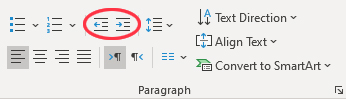 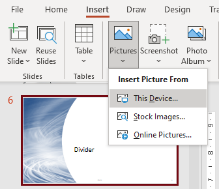 7
General instruction for usage
Reset button (Home menu):Used for applying the design on text that was copied into the presentation
Layout – Changing an existing slide:
New Slide Arrow – Adding a new slide in a specific layout
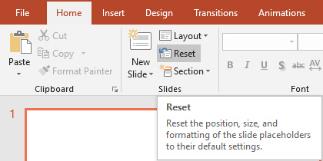 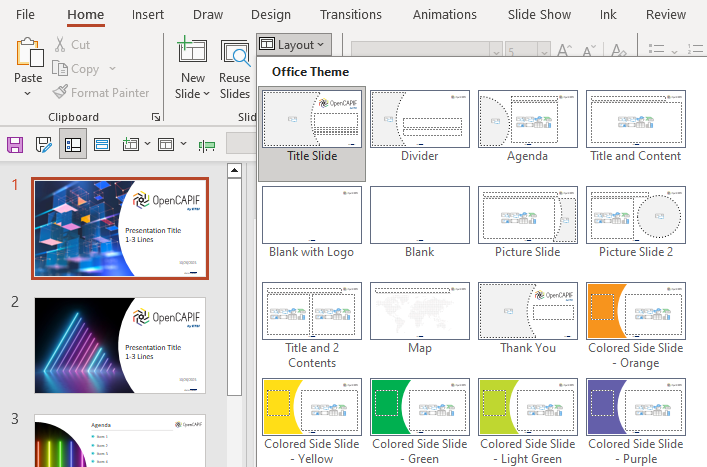 8
Title Slide
Text
Bullet 1
Bullet 2
Bullet 3
Number 1
Number 2
Number 3
Number 4
Footnote
9
10
11
Picture Slide
12
Picture Slide
13
Picture Slide 2
14
Picture Slide 2
15
2 Contents Slide
16
2 Contents Slide
Text
Bullet 1
Bullet 2
Bullet 3
Number 1
Number 2
Number 3
Number 4
Footnote
Text
Bullet 1
Bullet 2
Bullet 3
Number 1
Number 2
Number 3
Number 4
Footnote
17
World Map
18
Text
Bullet 1
Bullet 2
Bullet 3
Number 1
Number 2
Number 3
Number 4
Footnote
Title
19
Text
Bullet 1
Bullet 2
Bullet 3
Number 1
Number 2
Number 3
Number 4
Footnote
Title
20
Text
Bullet 1
Bullet 2
Bullet 3
Number 1
Number 2
Number 3
Number 4
Footnote
Title
21
Text
Bullet 1
Bullet 2
Bullet 3
Number 1
Number 2
Number 3
Number 4
Footnote
Title
22
Text
Bullet 1
Bullet 2
Bullet 3
Number 1
Number 2
Number 3
Number 4
Footnote
Title
23
Text
Bullet 1
Bullet 2
Bullet 3
Number 1
Number 2
Number 3
Number 4
Footnote
Title
24
Text
Bullet 1
Bullet 2
Bullet 3
Number 1
Number 2
Number 3
Number 4
Footnote
Title
25
Text
Bullet 1
Bullet 2
Bullet 3
Number 1
Number 2
Number 3
Number 4
Footnote
Title
26
Thank You!
Thank You!
Thank You!